Geomagnetic Storm Watch Issued – May 11
G4
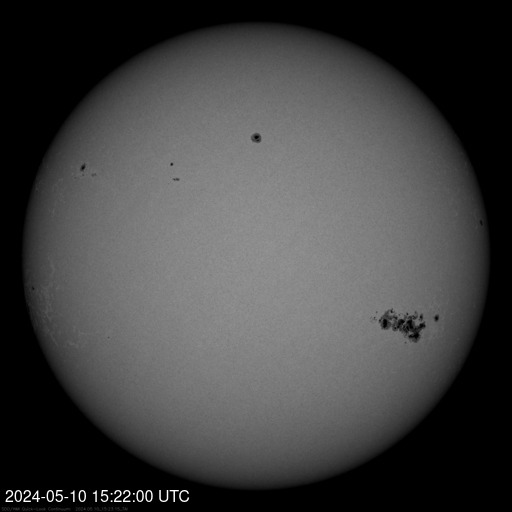 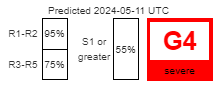 [Speaker Notes: Backup Image Source:  https://www.weather.gov/crh/]
Scale Explanation and Impacts
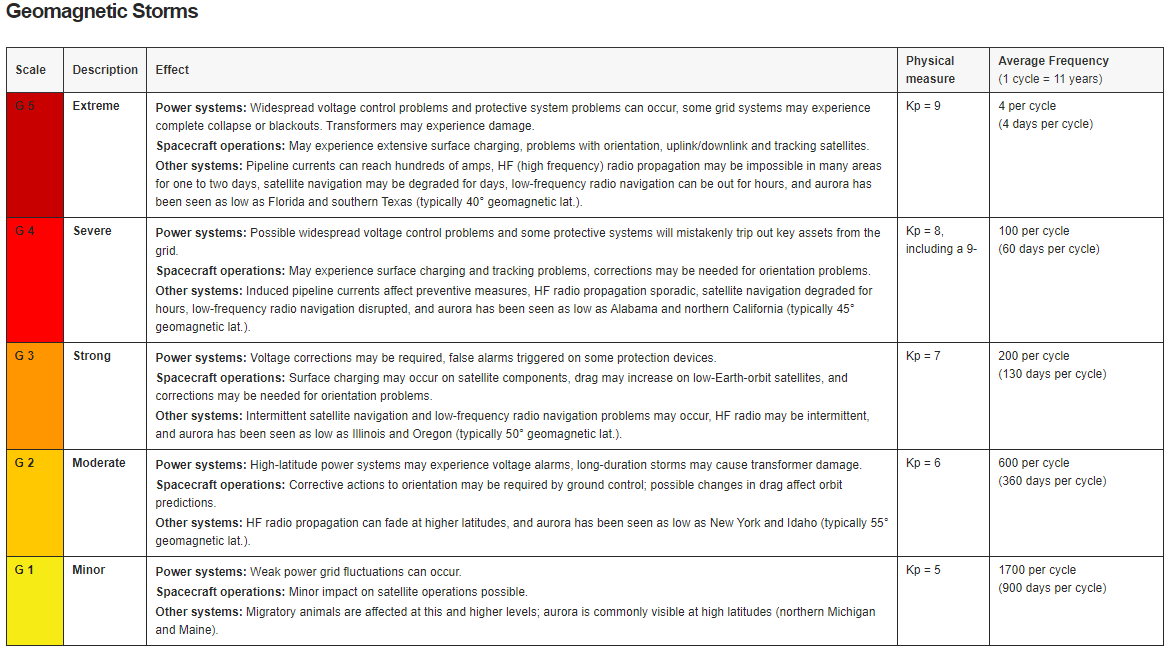 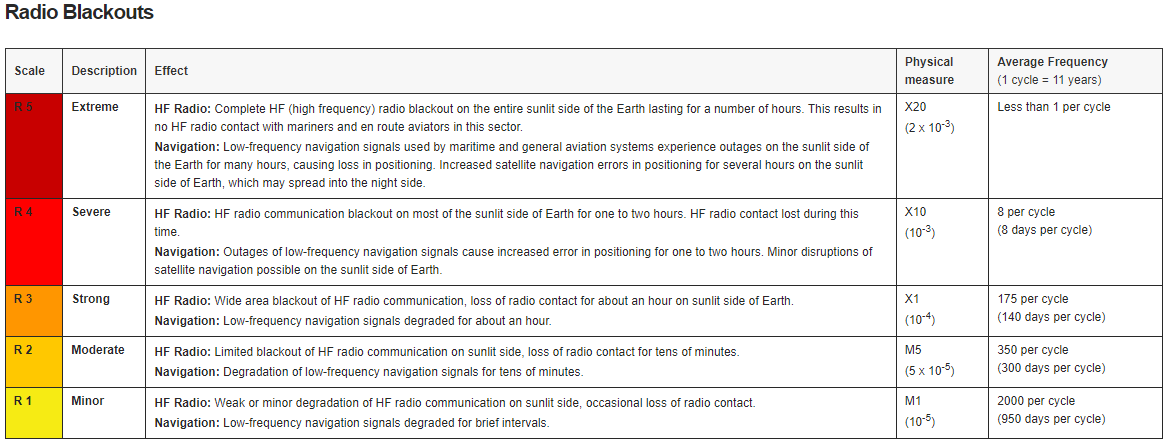